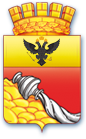 Разработка и внедрение системы мотивации на основе показателей KPI
Администрация городского
 округа  город Воронеж
Руководитель управления 
муниципальной службы и кадров 
администрации городского
округа город Воронеж
А.В. Шамарин
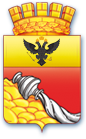 Цели разработки системы мотивации
Повышение качества работы администрации за счет увеличения эффективности работы сотрудников;
Установление зависимости между эффективностью и результативностью  деятельности сотрудников и размером вознаграждения (квартальной премией);
Разработка прозрачного механизма определения премии за квартал с учетом оценки эффективности и результативности деятельности.
ЦЕЛЬ
Выработка методологического подхода по определению оценки эффективности и результативности; 
Разработка ключевых показателей эффективности и результативности в разрезе структурных подразделений;
Определение параметров оценки.
ПРОЦЕСС
Система вознаграждения, зависящая от конкретного результата деятельности;
Прозрачный механизм оценки результативности деятельности;
Повышение заинтересованности в результатах  качества работы сотрудников.
РЕЗУЛЬТАТ
2
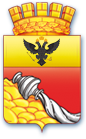 Нормативная база по премированию
Постановление администрации городского округа город Воронеж от 19.01.2017 № 14 «Об утверждении Порядка принятия решения о выплате денежного поощрения по итогам работы за квартал работникам администрации городского округа город Воронеж»
Решение Воронежской городской Думы от 25.12.2013                   № 1402-III «О денежном содержании муниципальных служащих в городском округе город Воронеж»
Решение Воронежской городской Думы от 05.02.2014                   № 1437-III «Об оплате труда работников, замещающих должности, не отнесенные к должностям муниципальной службы в городском округе город Воронеж»
3
Разработка и внедрение системы мотивации на основе показателей KPI, администрация городского округа город Воронеж, 14.12.2018 г.
Этапы внедрения оценки эффективности деятельности
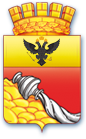 I этап 
2013-2014 годы
II этап 
2015 год
III этап 
2017 год
Социальная сфера
Муниципальные
предприятия и учреждения
Администрация города
Руководители дошкольных учреждений
Руководители 
и работники общеобразовательных организаций
Руководители структурных подразделений
100%
Руководители учреждений несоциальной сферы
100%
100%
100%
Сотрудники структурных подразделений
Руководители комбинатов благоустройств районов
100%
100%
Руководители муниципальных предприятий
100%
√
Выполнено
√
Выполнено
√
Выполнено
4
Разработка и внедрение системы мотивации на основе показателей KPI, администрация городского округа город Воронеж, 14.12.2018 г.
Процедура оценки в зависимости от категории должности
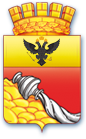 ПОКАЗАТЕЛИ ОЦЕНКИ:
ОЦЕНЩИК:
I
Оценка исполнения протокольных поручений; 
Средняя оценка эффективности по курируемым структурным подразделениям;
Оценка профессиональных качеств
Независимый оценщик
Глава городского округа город Воронеж
Заместители главы, руководители управ
ПОКАЗАТЕЛИ ОЦЕНКИ:
ОЦЕНЩИК:
Руководители 
структурных 
подразделений,
заместители 
управ районов
Оценка показателей исполнительской дисциплины;
Оценка показателей исполнения полномочий; 
Оценка профессиональных качеств
Независимый оценщик
Самооценка
Оценка заместители главы
II
ПОКАЗАТЕЛИ ОЦЕНКИ:
ОЦЕНЩИК:
III
Муниципальные служащие,
работники, 
замещающие должности,  
не отнесенные к должностям муниципальной службы
Оценка деловых и личностных качеств
Руководитель структурного подразделения
5
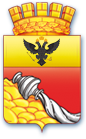 Разделы оценки эффективности и результативности
деятельности сотрудников администрации
Оценка эффективности и результативности деятельности
 руководителей структурных подразделений
Оценка профессиональных качеств (30%)
Оценка показателей исполнительской дисциплины (40%)
Оценка показателей исполнения полномочий ( 30%)
Контроль выполнения:

протокольных поручений;
плана-графика закупок;
рассмотрения обращений граждан:
муниципальных программ;
федеральных и региональных показателей эффективности деятельности;
качества подготовки нормативных документов
КПЭ полномочий

Сопоставление значений показателей, отражающих планируемый и достигнутый результат профессиональной деятельности 

(до 7 показателей)
Профессиональные качества:

 Общие


Прикладные 


Управленческие
Интегральный показатель
6
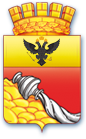 I - Показатели исполнительской дисциплины
ПРИМЕР
ПЭ1
КПЭ1
100%
7
Разделы оценки эффективности и результативности
деятельности сотрудников администрации - II
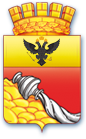 Оценка эффективности и результативности деятельности
 руководителей структурных подразделений
Оценка профессиональных качеств (30%)
Оценка показателей исполнительской дисциплины (40%)
Оценка показателей исполнения полномочий ( 30%)
Контроль выполнения:

протокольных поручений;
плана-графика закупок;
рассмотрения обращений граждан:
муниципальных программ;
федеральных и региональных показателей эффективности деятельности;
качества подготовки нормативных документов
КПЭ полномочий

Сопоставление значений показателей, отражающих планируемый и достигнутый результат профессиональной деятельности 

(до 7 показателей)
Профессиональные качества:

 Общие


Прикладные 


Управленческие
Интегральный показатель
8
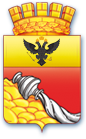 II - Показатели исполнения полномочий
ПРИМЕР
ПЭ1
КПЭ2
96%
9
Разделы оценки эффективности и результативности
деятельности сотрудников администрации - III
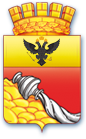 Оценка эффективности и результативности деятельности
 руководителей структурных подразделений
Оценка показателей исполнительской дисциплины (40%)
Оценка показателей исполнения полномочий ( 30%)
Оценка профессиональных качеств (30%)
Контроль выполнения:

протокольных поручений;
плана-графика закупок;
рассмотрения обращений граждан:
муниципальных программ;
федеральных и региональных показателей эффективности деятельности;
качества подготовки нормативных документов
КПЭ полномочий

Сопоставление значений показателей, отражающих планируемый и достигнутый результат профессиональной деятельности 

(до 7 показателей)
Профессиональные качества:

 Общие


Прикладные 


Управленческие
Интегральный показатель
10
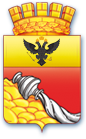 III - Показатели исполнения полномочий
ПРИМЕР
Прикладные профессиональные качества
Общие профессиональные качества
Управленческие профессиональные качества
Примеры показателей
Примеры показателей
Примеры показателей
Качественная подготовка документов

Работа в команде

Инициативность
Постановка задач и организация работы подчиненных

Принятие управленческих  решений
Ориентация на достижение результата
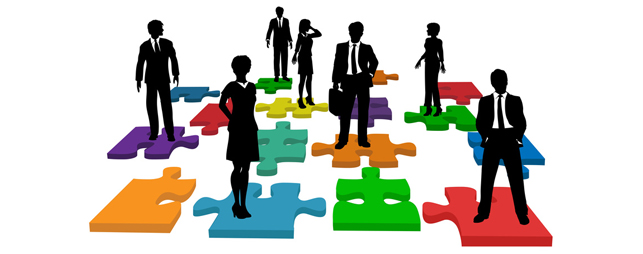 95 %
КПЭ3
11
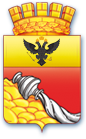 Расчет премии за квартал
( КПЭi  * ВЕСi )
ОЭД
n
∑
=
i =1
95%
ПРИМЕР
ОЭД = 97%
Премия за квартал
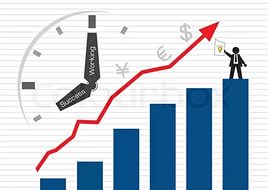 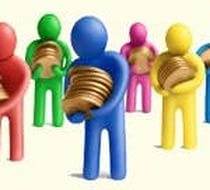 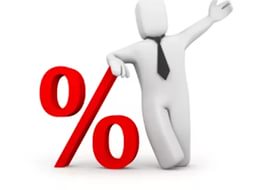 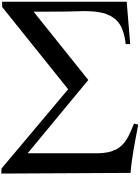 Процент премии
(до 30%)
Денежное содержание
х
х
=
ОЭД
12
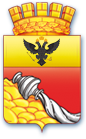 Результаты внедрения системы мотивации
Доля численности работников,
 имеющих оценку эффективности меньше 100%
28 %
22 %
20 %
15 %
17 %
13 %
Доля численности работников, 
имеющих пониженную оценку эффективности, сократилась:

на 15% (2 кв. 2018 / 2 кв. 2017)                         на 5% (3 кв.2018 / 3 кв. 2017)
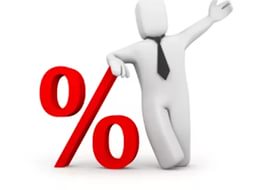 Эффективность работы сотрудников повысилась
13
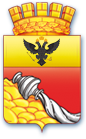 СПАСИБО ЗА ВНИМАНИЕ!
14